PRZEWODNIK ODPRAWA CELNA
Agencja Celna TNT
PRZEWODNIK ODPRAWA CELNA
Eksport
Import
1
Wybierz interesujacy Cię etap
Eksport
z TNT
ji
Przygotowanie dokumentów do odprawy
Korekta odprawy
celnej
Nietypowe
przypadki
Zebranie informacji
Inne procedury
gospodarcze
Dokumenty po
odprawie
o przesyłce
ODPRAWA CELNA Z TNT EXPRESS krok po kroku…
Eksport z TNT


Odprawie celnej podlegają towary wysyłane poza Unię Europejską a także na terytoria specjalne np. Wyspy Kanaryjskie, wykaz tych terytoriów znajduje się w aktualnej instrukcji wypełniania zgłoszeń celnych w punkcie Wymiana handlowa z niektórymi terytoriami o statusie specjalnym – terytoria wyłączone z obszaru wspólnoty celnej
2
Strona główna
Wybierz interesujacy Cię etap
Eksport
z TNT
ji
Przygotowanie dokumentów do odprawy
Korekta odprawy
celnej
Nietypowe
przypadki
Zebranie informacji
Inne procedury
gospodarcze
Dokumenty po
odprawie
o przesyłce
Określenie zwartości przesyłki

Ze względu na wiele wymagań postawionych w krajach przeznaczenia przesyłek, a także ze względu  na zmieniające się przepisy celne należy upewnić się czy kraj, do którego jest adresowana przesyłka nie ma szczególnych restrykcji przy importowaniu pewnego rodzaju towarów. Aby to sprawdzić skontaktuj się ze swoim kontrahentem.

Szczególnie jeśli przesyłka zawiera towary z grupy m.in.:

żywność
leki
wyroby alkoholowe 
wyroby tytoniowe 
opakowania drewniane 
rośliny
zabytki, dzieła sztuki
płyny – szczególnie przesyłki wylatujące z lotniska w Katowicach –wymagane jest dołączenie oświadczenia o płynach

Braki w dokumentacji lub brak spełnienia wymogów mogą spowodować w najlepszym
wypadku opóźnienia w doręczeniu przesyłek, w najgorszym  ich zwrot na koszt nadawcy, bądź zniszczenie.
Określenie zawartości przesyłki
Kraj, do którego wysyłasz
przesyłkę
3
Strona główna
Wybierz interesujacy Cię etap
Eksport
z TNT
ji
Przygotowanie dokumentów do odprawy
Korekta odprawy
celnej
Nietypowe
przypadki
Zebranie informacji
Inne procedury
gospodarcze
Dokumenty po
odprawie
o przesyłce
Kraj, do którego chcesz wysłać przesyłkę


Przed zamówieniem kuriera sprawdź czy kraj docelowy nie posiada dodatkowych wymagań / restrykcji. Poniżej przykładowe:

Turcja – Przesyłki o wartości poniżej 30 euro wysyłane mogą być jedynie transportem lotnicznym, skorzystanie z transportu drogowego(Economy Express) powodować może zwrócenie przesyłki lub naliczenie dodatkowych opłat.
Rosja – Przesyłki adresowane do osób prywatnych oraz zawierające pocztę dyplomatyczną przesyłane powinny być transportem poza systemowym(Special Services). Wysłanie ich transportem lotniczym lub drogowym powodować może  zwrócenie przesyłki(na koszt nadawcy).
Brazylia – Na fakturze dołączanej do przesyłki zawsze powinien podany być numer VAT odbiorcy jego brak spowoduje zwrócenie przesyłki(na koszt nadawcy). Towary wysyłane do Brazylii w celach handlowych lub przemysłowych powinny być przesłane usługą poza systemową(Special Services).
Stany Zjednoczone – Ze względu na wymogi Amerykańskiej Administracji ds. Żywności i Leków (FDA – Food and Drug Administration) określone w akcie (ustawie) o Bioterroryzmie, który wszedł w życie w grudniu 2003 r. każda przesyłka zawierająca produkty żywnościowe, leki oraz wyroby alkoholowe wysyłane do USA polegają specjalnym restrykcjom - wymogi FDA dotyczące żywności
Określenie zawartości przesyłki
Kraj, do którego wysyłasz
przesyłkę
4
Strona główna
Wybierz interesujacy Cię etap
Eksport
z TNT
ji
Przygotowanie dokumentów do odprawy
Korekta odprawy
celnej
Nietypowe
przypadki
Zebranie informacji o przesyłce
Inne procedury
gospodarcze
Dokumenty po
odprawie
W celu uniknięcia problemów z odprawą celną i ułatwienia Państwu przygotowania odpowiedniej
dokumentacji do przesyłek eksportowych, przedstawiamy  podstawowe wymogi w tym zakresie.
Bardzo proszę o zapoznanie się z wytycznymi i przekazanie wymienionych dokumentów kurierowi TNT, w trakcie odbioru przesyłki.
Do odprawy celnej przesyłki eksportowej niezbędne są poniższe dokumenty:
Odprawa indywidualna
Oryginał faktury
Każdy towar handlowy tj. przeznaczony na sprzedaż o wartości powyżej 1000 EURO lub wadze powyżej 1000kg netto podlega indywidualnej odprawie celnej. Jeżeli wysyłasz przesyłkę poniżej tej wartości i chcesz, aby została odprawiona indywidualnie w polu numer 9 listu przewozowego (pole instrukcje specjalne) wpisz słowo SAD.
Tłumaczenie faktury
Odprawa zbiorcza
Upoważnienie do odprawy
Oświadczenie eksportera
Inne dodatkowe dokumenty
uzależnione od zawartości przesyłki,
kraju docelowego lub celu wysyłki
EORI
Warunki INCOTERMS
5
Strona główna
Wybierz interesujacy Cię etap
Eksport
z TNT
ji
Przygotowanie dokumentów do odprawy
Korekta odprawy
celnej
Nietypowe
przypadki
Zebranie informacji o przesyłce
Inne procedury
gospodarcze
Dokumenty po
odprawie
Oryginał faktury

Do przesyłki sugerujemy dołączyć co najmniej 3 egzemplarze oryginału faktury.

Opis elementów, które powinna zawierać faktura :
pełne dane nadawcy i odbiorcy (nazwy firm i ich adresy)
nazwę handlową wysyłanego towaru (jeżeli znasz kod taryfy celnej towaru podaj go wraz z jego opisem. Kod taryfy celnej towaru możesz ustalić samodzielnie korzystając ze strony
internetowej : kod taryfy celnej
cenę jednostkową towaru i wartość ogólną towaru
kraj pochodzenia towaru
rodzaj waluty
warunki dostawy zgodnie z INCOTERMS
koszt transportu (jeśli wynika on z warunków dostawy)
cel wysyłki (np. sprzedaż, przekazanie do naprawy gwarancyjnej/na wystawę czasową/na targi handlowe, prezent). 
data i podpis osoby wystawiającej fakturę, pieczątka firmowa
numer EORI eksportera
Oryginał faktury
Odprawa indywidualna
Tłumaczenie faktury
Upoważnienie  do odprawy
Odprawa zbiorcza
Oświadczenie eksportera
Inne dodatkowe dokumenty
uzależnione od zawartości przesyłki, kraju docelowego lub celu wysyłki
EORI
Warunki INCOTERMS
6
Strona główna
Wybierz interesujacy Cię etap
Eksport
z TNT
ji
Przygotowanie dokumentów do odprawy
Korekta odprawy
celnej
Nietypowe
przypadki
Zebranie informacji o przesyłce
Inne procedury
gospodarcze
Dokumenty po
odprawie
Tłumaczenie faktury


Jeżeli faktura przygotowana  jest w innym języku niż polski prosimy o podanie szczegółowego opisu towaru w języku polskim.

Opisy takie, jak „prezent”, „próbka”, „części” itp. nie są akceptowane przez Urząd Celny, gdyż nie odnoszą się do żadnego konkretnego rodzaju towaru.
Jeśli jest to część maszyny lub urządzenia prosimy napisać, jakiego.

Ważne! Osoba tłumacząca fakturę, proszona jest o podanie
imienia i nazwiska oraz numeru dowodu osobistego.
Oryginał faktury
Odprawa indywidualna
Tłumaczenie faktury
Upoważnienie bezpośrednie
Odprawa zbiorcza
Oświadczenie eksportera
Inne dodatkowe dokumenty
uzależnione od zawartości przesyłki, kraju docelowego lub celu wysyłki
EORI
Warunki INCOTERMS
7
Strona główna
Wybierz interesujacy Cię etap
Eksport
z TNT
ji
Przygotowanie dokumentów do odprawy
Korekta odprawy
celnej
Nietypowe
przypadki
Zebranie informacji o przesyłce
Inne procedury
gospodarcze
Dokumenty po
odprawie
Upoważnienie pośrednie i bezpośrednie

Możesz sprawdzić czy TNT posiada niezbędne upoważnienie do
odprawy celnej kontaktując się z Działem Obsługi Klienta 801 31 00 00 lub (22) 771 71 71

Upoważnienia są niezbędne, dlatego jeżeli takowe nie zostały odnalezione w bazie przez pracownika TNT, prosimy o wypełnienie druku upoważnienia , który:

powinien być podpisany przez osoby figurujące w dokumentach firmy jako reprezentujące firmę, zazwyczaj przez Prezesa Zarządu łącznie z prokurentem, czytelnie a jeżeli nieczytelnie to z pieczątką imienną lub odręcznym wpisaniem imienia i nazwiska. W przypadku gdy upoważnienie podpisuje pełnomocnik – należy załączyć kopię pełnomocnictwa.
do niego dołączone powinny być kserokopie KRS (lub wpisu do ewidencji działalności gospodarczej), lub umowy spółki w przypadku spółki cywilnej lub statutu w przypadku fundacji, uczelni lub stowarzyszenia oraz decyzji o nadaniu REGON, NIP.
należy odesłać wraz z załącznikami do dowolnej agencji celnej TNT. Bezpłatnego kuriera umówić mogą Państwo kontaktując się z Działem Obsługi Klienta 801 31 00 00 lub (22) 771 71 71
Oryginał faktury
Odprawa indywidualna
Tłumaczenie faktury
Upoważnienie bezpośrednie
Odprawa zbiorcza
Oświadczenie eksportera
Inne dodatkowe dokumenty
uzależnione od zawartości przesyłki, kraju docelowego lub celu wysyłki
EORI
•
Warunki INCOTERMS
8
Strona główna
Wybierz interesujacy Cię etap
Eksport
z TNT
ji
Przygotowanie dokumentów do odprawy
Korekta odprawy
celnej
Nietypowe
przypadki
Zebranie informacji o przesyłce
Inne procedury
gospodarcze
Dokumenty po
odprawie
Oświadczenie eksportera

Dokument, który powinien być załączony do każdej przesyłki niedokumentowej. 

Dokument ten jest poświadczeniem, iż wysyłane towary nie są towarami o znaczeniu strategicznym w rozumieniu Ustawy z dnia 29 listopada 2000 r. o obrocie z zagranicą towarami, technologiami i usługami o znaczeniu strategicznym dla bezpieczeństwa państwa, a także dla utrzymania międzynarodowego pokoju i bezpieczeństwa (Dz. U. Nr 119 z 28 grudnia 2000 r. z późniejszymi zmianami, tekst jednolity – Dz.U. Nr 229 z 2004 r. poz. 2315), a także nie są wymienione w wykazie towarów podwójnego zastosowania (Rozporządzenie Rady (WE) nr 428/2009 z 5 maja 2009 r. z późniejszymi zmianami) i wykazie uzbrojenia, ogłoszonym przez Ministra Gospodarki w rozporządzeniu z dnia 30 kwietnia 2013 r. w sprawie wykazu uzbrojenia (Dz. U. 2013 poz. 541).

Oświadczenie eksportera powinno zawierać pieczęć firmową, imię i nazwisko oraz podpis przedstawiciela eksportera. 

Dokument możesz pobrać na stronie TNT.
Oryginał faktury
Odprawa indywidualna
Tłumaczenie faktury
Upoważnienie do odprawy
Odprawa zbiorcza
Oświadczenie eksportera
Inne dodatkowe dokumenty
uzależnione od zawartości przesyłki,
kraju docelowego lub celu wysyłki
EORI
Warunki INCOTERMS
9
Strona główna
Wybierz interesujacy Cię etap
Eksport
z TNT
ji
Przygotowanie dokumentów do odprawy
Korekta odprawy
celnej
Nietypowe
przypadki
Zebranie informacji o przesyłce
Inne procedury
gospodarcze
Dokumenty po
odprawie
Numer EORI

To 17 znakowy, unikalny numer nadany przesiębiorcom przez Urząd Celny.

Jest on niezbędny dla celów odprawy celnej (nie dotyczy to importerów
będących osobami fizycznymi).

Sprawdzenia czy importer posiada taki numer czy też nie można dokonać na stronie internetowej Ministerstwa Finansów EORI.

Jeżeli Twoja firma nie posiada jeszcze numeru EORI, należy o niego zawnioskować do właściwego dla siedziby Twojej firmy Urzędu Celnego. Procedura wnioskowania jest dostępna na stronie Ministerstwa Finansów: PROCEDURA WNIOSKOWANIA
Oryginał faktury
Odprawa indywidualna
Tłumaczenie faktury
Upoważnienie do odprawy
Odprawa zbiorcza
Oświadczenie eksportera
Inne dodatkowe dokumenty
uzależnione od zawartości przesyłki, kraju docelowego lub celu wysyłki
EORI
Warunki INCOTERMS
10
Strona główna
ji
Przygotowanie dokumentów do odprawy
Zebranie informacji o przesyłce
Inne procedury
gospodarcze
Dokumenty po
odprawie
Korekta odprawy
celnej
Nietypowe
przypadki
Odprawa indywidualna
Warunki dostawy Incoterms

Warunki dostawy określają reguły dostawy towaru od sprzedawcy do odbiorcy. Powszechnie wykorzystywanym standardem są w tym przypadku Międzynarodowe Reguły Handlu nazywane Incoterms (International Commercial Terms).

Incoterms wykorzystywane są dla celów określenia  odpowiedzialności pomiędzy sprzedawcę i kupującego. Ważnym elementem Incoterms jest lokalizacja geograficzna. Warunki dostawy zawsze zawierają lokalizację geograficzną, określającą miejsce dostawy.


Od 01.01.2011 weszła w życie edycja INCOTERMS 2010. W tej wersji wszystkie formuły dzielą się na dwie grupy :
odnosząca się do wszystkich środków transportu za pośrednictwem których, przemieszczamy ładunek : EXW, FCA, CPT, CIP, DAT, DAP, DDP.
odnosząca się wyłącznie do transportu wodnego : FAS, FOB, CFR, CIF
Strony kontraktu mogą jednak uzgodnić, że będą korzystały np. z Incoterms 2000, jednak pod warunkiem wyraźnego wpisania roku edycji Incoterms, np. "DDU Szczecin, Incoterms 2000".
Odprawa zbiorcza
Inne dodatkowe dokumenty
uzależnione od zawartości przesyłki, kraju docelowego lub celu wysyłki
Oryginał faktury
A. Koszty transportu
płaci nadawca
Tłumaczenie faktury
B. Koszty transportu
płaci odbiorca
Upoważnienie do odprawy
Oświadczenie eksportera
EORI
Warunki INCOTERMS
11
Strona główna
ji
Przygotowanie dokumentów do odprawy
Zebranie informacji o przesyłce
Korekta odprawy
celnej
Nietypowe
przypadki
Inne procedury
gospodarcze
Dokumenty po
odprawie
Odprawa indywidualna
Warunki dostawy Incoterms- koszty transportu płaci nadawca

DDP, DAP, DAT, CIP, CPT

W przypadku zastosowania powyższych warunków dostawy zasadą jest, że wartość na fakturze zawiera koszty transportu. Koszty transportu mogą być podane jako :

osobna pozycja na fakturze, która wraz z pozycją wartości towaru daje całkowitą wartość faktury, 
dodatkowa informacja na fakturze. W takim przypadku potrzebne jest dodatkowe oświadczenie zawierające informację czy koszt transportu jest, czy nie jest zawarty w ogólnej wartości faktury. 

Bez względu na to, czy koszty transportu na fakturze zostały wyodrębnione, czy nie, dla celów statystycznych na zgłoszeniu celnym wartość fakturową należy pomniejszyć o „zagraniczne koszty transportu”. 

Przykłady zapisów(incotermis dla przesyłki wysyłanej do Seulu):

Terms of delivery : DAP Seul, lub Terms of delivery : CIP Seul, lub
Terms of delivery : CPT Seul, lub Terms of delivery : DDP Seul
Odprawa zbiorcza
A. Koszty transportu
płaci nadawca
Inne dodatkowe dokumenty
uzależnione od zawartości przesyłki, kraju docelowego lub celu wysyłki
B. Koszty transportu
płaci odbiorca
Oryginał faktury
Tłumaczenie faktury
Upoważnienie do odprawy
Oświadczenie eksportera
EORI
Warunki INCOTERMS
12
Strona główna
ji
Zebranie informacji o przesyłce
Przygotowanie dokumentów do odprawy
Inne procedury
gospodarcze
Dokumenty po
odprawie
Korekta odprawy
celnej
Nietypowe
przypadki
Odprawa indywidualna
Warunki dostawy Incoterms- koszty transportu płaci odbiorca


EXW, FCA

W przypadku zastosowania powyższych warunków dostawy faktura nie może zawierać kosztów transportu, gdyż będzie je opłacał odbiorca. Faktura nie musi też  zawierać wpisu dotyczącego warunków dostawy. 

Jeżeli jednak zdecydujesz się na umieszczenie warunków Incoterms  na fakturze zapis powinien wyglądać następująco(przesyłka wysyłana z Katowic):

Terms of delivery : EXW Katowice lub Terms of delivery : FCA Katowice
Odprawa zbiorcza
Inne dodatkowe dokumenty
uzależnione od zawartości przesyłki, kraju docelowego lub celu wysyłki
Oryginał faktury
A. Koszty transportu
płaci nadawca
Tłumaczenie faktury
B. Koszty transportu
płaci odbiorca
Upoważnienie do odprawy
Oświadczenie eksportera
EORI
Warunki INCOTERMS
13
Strona główna
Wybierz interesujacy Cię etap
Eksport
z TNT
ji
Przygotowanie dokumentów do odprawy
Korekta odprawy
celnej
Nietypowe
przypadki
Zebranie informacji o przesyłce
Inne procedury
gospodarcze
Dokumenty po
odprawie
Przesyłki o wartości do 1000 EURO lub wadze do 1000kg netto mogą zostać odprawione w formie ustnej. Jeżeli wysyłasz taką przesyłkę i chcesz, aby została ona odprawiona indywidualnie, w polu numer 9 listu przewozowego (pole instrukcje specjalne) wpisz słowo SAD.
Odprawa indywidualna
Do odprawy na zbiorczym zgłoszeniu celnym  niezbędne są:
Faktura proforma
Odprawa zbiorcza
Oświadczenie eksportera
Inne dodatkowe dokumenty
uzależnione od zawartości przesyłki, kraju docelowego lub celu wysyłki
14
Strona główna
Wybierz interesujacy Cię etap
Eksport
z TNT
ji
Przygotowanie dokumentów do odprawy
Korekta odprawy
celnej
Nietypowe
przypadki
Zebranie informacji o przesyłce
Inne procedury
gospodarcze
Dokumenty po
odprawie
Faktura proforma

Do każdej przesyłki powinna być załączona faktura. Fakturę pro-forma wystawia się w przypadku, gdy nie jest wystawiana faktura handlowa. Powinna zawierać ona poniższe informacje:

pełne dane nadawcy i odbiorcy (nazwy firm i ich adresy)
nazwę handlową wysyłanego towaru
cenę jednostkową towaru i wartość ogólną
rodzaj waluty
kraj pochodzenia
cel wysyłki np. towar do naprawy gwarancyjnej, pogwarancyjnej, na wystawę czasową, prezent, nieodpłatne przekazanie próbek itp.
datę i podpis osoby wystawiającej fakturę, pieczątkę firmy


Uwaga!
Niektóre kraje nie akceptują faktur pro-forma, należy upewnić się czy kraj, do którego jest adresowana przesyłka nie ma szczególnych restrykcji w tym zakresie. Aby to sprawdzić skontaktuj się ze swoim kontrahentem.

Jeśli nie dysponujesz drukiem faktury skorzystaj ze wzoru faktury proforma dostępnego na stronie TNT.
Odprawa indywidualna
Faktura proforma
Odprawa zbiorcza
Oświadczenie eksportera
Inne dodatkowe dokumenty
uzależnione od zawartości przesyłki, kraju docelowego lub celu wysyłki
15
Strona główna
Wybierz interesujacy Cię etap
Eksport
z TNT
ji
Przygotowanie dokumentów do odprawy
Korekta odprawy
celnej
Nietypowe
przypadki
Zebranie informacji o przesyłce
Inne procedury
gospodarcze
Dokumenty po
odprawie
Oświadczenie eksportera
Oświadczenie eksportera

Dokument, który powinien  być załączony do każdej przesyłki niedokumentowej. 

Dokument ten jest poświadczeniem, iż wysyłane towary nie są towarami o znaczeniu strategicznym w rozumieniu Ustawy z dnia 29 listopada 2000 r. o obrocie z zagranicą towarami, technologiami i usługami o znaczeniu strategicznym dla bezpieczeństwa państwa, a także dla utrzymania międzynarodowego pokoju i bezpieczeństwa (Dz. U. Nr 119 z 28 grudnia 2000 r. z późniejszymi zmianami, tekst jednolity – Dz.U. Nr 229 z 2004 r. poz. 2315), a także nie są wymienione w wykazie towarów podwójnego zastosowania (Rozporządzenie Rady (WE) nr 428/2009 z 5 maja 2009 r. z późniejszymi zmianami) i wykazie uzbrojenia, ogłoszonym przez Ministra Gospodarki w rozporządzeniu z dnia 30 kwietnia 2013 r. w sprawie wykazu uzbrojenia (Dz. U. 2013 poz. 541).

Oświadczenie eksportera powinno zawierać pieczęć firmową, imię i nazwisko oraz podpis przedstawiciela eksportera. 

Dokument możesz pobrać na stronie TNT.
Odprawa indywidualna
Faktura proforma
Odprawa zbiorcza
Oświadczenie eksportera
Inne dodatkowe dokumenty
uzależnione od zawartości przesyłki, kraju docelowego lub celu wysyłki
16
Strona główna
Wybierz interesujacy Cię etap
Eksport
z TNT
ji
Przygotowanie dokumentów do odprawy
Korekta odprawy
celnej
Nietypowe
przypadki
Zebranie informacji o przesyłce
Inne procedury
gospodarcze
Dokumenty po
odprawie
Oświadczenie o zamiarze ubiegania się o zwrot podatku VAT


Jeżeli wysyłka to zwrot towaru i istnieje podstawa do ubiegania się przez nadawcę o zwrot należności celno – podatkowych prosimy dołączyć do faktury: 

oświadczenie o zamiarze ubiegania się o zwrot podatku VAT w Urzędzie Skarbowym 
oryginały dokumentów importowych (SAD i faktura) i/lub decyzję Urzędu Celnego o zwrocie/umorzeniu należności celnych (w oryginale lub kopię poświadczoną).

Brak w/w dokumentów oznacza, iż wysyłający nie będzie ubiegał się o zwrot należności celno – podatkowych.
Oświadczenie o zamiarze
ubiegania się o zwrot podatku VAT
Odprawa indywidualna
Świadectwo pochodzenia
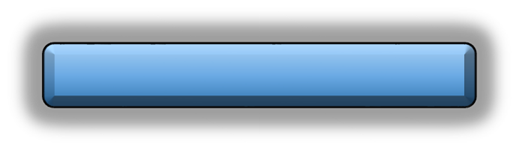 Świadectwo EUR1 lub deklaracja na fakturze
Odprawa zbiorcza
ATR
Inne dodatkowe dokumenty
uzależnione od zawartości przesyłki, kraju docelowego lub celu wysyłki
Świadectwo fitosanitarne
Świadectwo weterynaryjne
17
Strona główna
Wybierz interesujacy Cię etap
Eksport
z TNT
ji
Przygotowanie dokumentów do odprawy
Korekta odprawy
celnej
Nietypowe
przypadki
Zebranie informacji o przesyłce
Inne procedury
gospodarcze
Dokumenty po
odprawie
Świadectwo pochodzenia towaru (certificate of origin)


Jest to dokument, który ma na celu potwierdzenie
pochodzenia eksportowanego towaru i który w przypadku niektórych rodzajów towarów jest wymagany przez administrację celną kraju importera.

Więcej na temat sposobu wystawiania tego rodzaju
dokumentów na stronie Krajowej Izby Gospodarczej . 

Istnieje możliwość uzyskania pieczęci legalizacyjnej Urzędu Celnego na uprzednio wypełnionym przez nadawcę druku, o ile przesyłka będzie eksportowana przez lotnicze przejście graniczne i będą jej towarzyszyły dokumenty potwierdzające pochodzenie towaru.
Oświadczenie o zamiarze
ubiegania się o zwrot podatku VAT
Odprawa indywidualna
Świadectwo pochodzenia
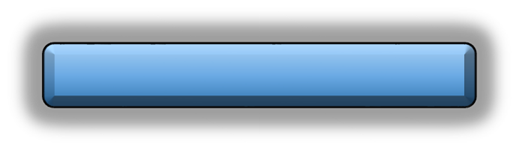 Świadectwo EUR1 lub deklaracja na fakturze
Odprawa zbiorcza
ATR
Inne dodatkowe dokumenty
uzależnione od zawartości przesyłki, kraju docelowego lub celu wysyłki
Świadectwo fitosanitarne
Świadectwo weterynaryjne
18
Strona główna
Wybierz interesujacy Cię etap
Eksport
z TNT
ji
Przygotowanie dokumentów do odprawy
Korekta odprawy
celnej
Nietypowe
przypadki
Zebranie informacji o przesyłce
Inne procedury
gospodarcze
Dokumenty po
odprawie
Świadectwo EUR1 lub deklaracja na fakturze

Są to dokumenty, które mają na celu potwierdzenie pochodzenia preferencyjnego eksportowanego towaru, na podstawie którego w kraju importera będzie mogła zostać zastosowana obniżona stawka celna. Przepisy i reguły dotyczące tego w jaki sposób towar nabywa preferencyjnego pochodzenia są zawarte w odpowiednich umowach międzynarodowych. Ich wykaz jest dostępny na stronach internetowych Ministerstwa Finansów.   

Aby mogła zostać uznana deklaracja pochodzenia powinna zostać sporządzona zgodnie ze wzorem zamieszczonym w odpowiedniej umowie. Dokument EUR1 jest wystawiany poprzez przystawienie pieczęci urzędu celnego na uprzednio wypełnionym druku w urzędach celnych właściwych ze względu na siedzibę wnioskodawcy. 

Istnieje także możliwość uzyskania pieczęci legalizacyjnej urzędu celnego na uprzednio wypełnionym przez nadawcę druku EUR1, o ile przesyłka będzie eksportowana przez lotnicze przejście graniczne i będą jej towarzyszyły właściwe dokumenty potwierdzające preferencyjne pochodzenie towaru.
Oświadczenie o zamiarze
ubiegania się o zwrot podatku VAT
Odprawa indywidualna
Świadectwo pochodzenia
Świadectwo EUR1 lub deklaracja na fakturze
Świadectwo EUR1 lub deklaracja na fakturze
Odprawa zbiorcza
ATR
Inne dodatkowe dokumenty
uzależnione od zawartości przesyłki, kraju docelowego lub celu wysyłki
Świadectwo fitosanitarne
Świadectwo weterynaryjne
19
Strona główna
Wybierz interesujacy Cię etap
Eksport
z TNT
ji
Przygotowanie dokumentów do odprawy
Korekta odprawy
celnej
Nietypowe
przypadki
Zebranie informacji o przesyłce
Inne procedury
gospodarcze
Dokumenty po
odprawie
Świadectwo ATR 

Jest to dokument pełniący funkcję podobną do świadectwa EUR1 lub deklaracji na fakturze zastępującej EUR1, tj. pozwala na uniknięcie płacenia cła w kraju importu. Różnicą jest jednak to, że występuje on jedynie w handlu pomiędzy krajami UE a Turcją i to, że poświadcza on status celny towarów,  a nie ich pochodzenie.

Dokument ATR jest wystawiany poprzez przystawienie pieczęci Urzędu Celnego na uprzednio wypełnionym przez wnioskodawcę druku w Urzędach Celnych właściwych ze względu na siedzibę wnioskodawcy. 

Istnieje możliwość uzyskania pieczęci legalizacyjnej Urzędu Celnego na uprzednio wypełnionym przez nadawcę druku ATR, o ile przesyłka będzie eksportowana przez lotnicze przejście graniczne i będą jej towarzyszyły właściwe dokumenty potwierdzające status celny towaru.

Więcej na temat sposobu wystawiania tego rodzaju
dokumentów na stronie Krajowej Izby Gospodarczej .
Oświadczenie o zamiarze
ubiegania się o zwrot podatku VAT
Odprawa indywidualna
Świadectwo pochodzenia
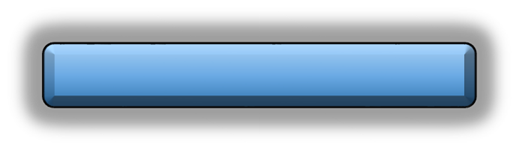 Świadectwo EUR1 lub deklaracja na fakturze
Odprawa zbiorcza
ATR
Inne dodatkowe dokumenty
uzależnione od zawartości przesyłki, kraju docelowego lub celu wysyłki
Świadectwo fitosanitarne
Świadectwo weterynaryjne
20
Strona główna
Wybierz interesujacy Cię etap
Eksport
z TNT
ji
Przygotowanie dokumentów do odprawy
Korekta odprawy
celnej
Nietypowe
przypadki
Zebranie informacji o przesyłce
Inne procedury
gospodarcze
Dokumenty po
odprawie
Świadectwo fitosanitarne

Świadectwo fitosanitarne jest dokumentem określającym stan
zdrowotności roślin lub produktów roślinnych. Wystawiane jest przez służbę ochrony roślin państwa eksportującego w przypadku, gdy importowe przepisy fitosanitarne państwa, do którego przesyłka roślin lub produktów jest kierowana stawiają takie wymaganie.

Dodatkowo przepisy fitosanitarne państwa importu lub
wystawiane przez odpowiednie władze danego kraju zezwolenia importowe określają, jakie wymagania powinny zostać spełnione przed eksportem, co ma potwierdzić świadectwo. Więcej informacji znajduje się na stronie internetowej http://piorin.gov.pl/   w zakładce „eksport i import”.


TNT nie pośredniczy w uzyskaniu świadectwa fitosanitarnego.
Oświadczenie o zamiarze
ubiegania się o zwrot podatku VAT
Odprawa indywidualna
Świadectwo pochodzenia
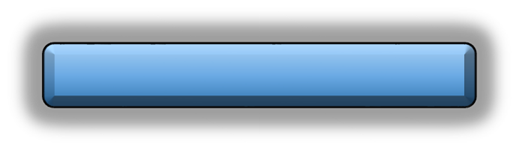 Świadectwo EUR1 lub deklaracja na fakturze
Odprawa zbiorcza
ATR
Inne dodatkowe dokumenty
uzależnione od zawartości przesyłki, kraju docelowego lub celu wysyłki
Świadectwo fitosanitarne
Świadectwo weterynaryjne
21
Strona główna
Wybierz interesujacy Cię etap
Eksport
z TNT
ji
Przygotowanie dokumentów do odprawy
Korekta odprawy
celnej
Nietypowe
przypadki
Zebranie informacji o przesyłce
Inne procedury
gospodarcze
Dokumenty po
odprawie
Oświadczenie o zamiarze
ubiegania się o zwrot podatku VAT
Świadectwo weterynaryjne

Świadectwo weterynaryjne jest dokumentem określającym spełnienie przez produkty mięsne lub pochodzenia zwierzęcego odpowiednich wymogów. Świadectwo wystawiane jest gdy importowe przepisy weterynaryjne państwa, do którego przesyłka zawierająca produkty mięsne lub pochodzenia zwierzęcego jest kierowana, stawiają takie wymaganie.
 
Zestawienie wymagań importowych państw trzecich znajduje się na stronie internetowej Głównego Inspektoratu Weterynarii w zakładce „wywóz, eksport”.


TNT nie pośredniczy w uzyskaniu świadectwa weterynaryjnego.
Odprawa indywidualna
Świadectwo pochodzenia
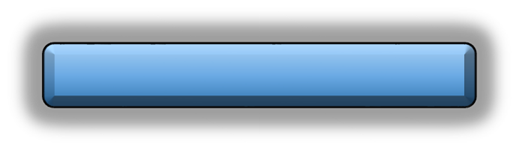 Świadectwo EUR1 lub deklaracja na fakturze
Odprawa zbiorcza
ATR
Inne dodatkowe dokumenty
uzależnione od zawartości przesyłki, kraju docelowego lub celu wysyłki
Świadectwo fitosanitarne
Świadectwo weterynaryjne
22
Strona główna
Wybierz interesujacy Cię etap
Eksport
z TNT
ji
Przygotowanie dokumentów do odprawy
Korekta odprawy
celnej
Nietypowe
przypadki
Zebranie informacji o przesyłce
Inne procedury
gospodarcze
Dokumenty po
odprawie
Wysyłany towar powróci do Polski

Jeżeli spodziewasz się, że wysyłana przez Ciebie przesyłka powróci do Polski – umieść
wyraźnie taką informację na fakturze oraz wpisz do faktury oznaczenie modelu i numery seryjne urządzenia a także wypełnij formularz INF3 „Towary Powracające” i dołącz go do przesyłki. Formularz ten powinien zawierać dane identyfikacyjne towaru, które umożliwią Urzędowi Celnemu ustalenie ponad wszelką wątpliwość, że towar, który powróci jest tym samym towarem, który został uprzednio wysłany (np. numery seryjne urządzenia umieszczone na nim na stałe).

Druk INF3 wypełni pracownik TNT, jednak tylko w przypadku gdy z zapisów na fakturze będzie jasno wynikało, że towar ma powrócić do Polski w stanie niezmienionym
Wysyłany towar powróci do Polski
Karnet ATA
Uszlachetnienie bierne – towar wysyłany do naprawy
23
Strona główna
Wybierz interesujacy Cię etap
Eksport
z TNT
ji
Przygotowanie dokumentów do odprawy
Korekta odprawy
celnej
Nietypowe
przypadki
Zebranie informacji o przesyłce
Inne procedury
gospodarcze
Dokumenty po
odprawie
Karnet ATA

jest to międzynarodowy dokument wydawany przez Izbę Gospodarczą lub Handlową, służący do odpraw celnych towarów   wywożonych i przywożonych czasowo,

jest to rodzaj odprawy czasowej – towar musi zostać powrotnie wywieziony lub powrotnie przywieziony w stanie niezmienionym,

jest przewożony wraz z towarami, których dotyczy,  ponieważ jest przedkładany Urzędom Celnym na każdym etapie podróży towaru,

w Polsce wydawany jest przez Krajową Izbę Gospodarczą : Dział Karnetów ATA, ul. Trębacka 4 pokój 1 B na parterze, 00-074 Warszawa, tel + 48 22 630 98 10,      e-mail: ata@kig.pl
Szczegółowe informacje dostępne są na stronie internetowej Krajowej Izby Gospodarczej

Przesyłkę wysyłaną z karnetem ATA, TNT może realizować tylko w ramach usługi
poza systemowej (Special Services). W tym celu skontaktuj się z Działem Obsługi Klienta 801 31 00 00 lub (22) 771 71 71
Towar powracający, wywóz towaru uprzednio
dopuszczonego do obrotu na polskim obszarze
celnym
Karnet ATA
Uszlachetnienie bierne – towar wysyłany do naprawy
24
Strona główna
Wybierz interesujacy Cię etap
Eksport
z TNT
ji
Przygotowanie dokumentów do odprawy
Korekta odprawy
celnej
Nietypowe
przypadki
Zebranie informacji o przesyłce
Inne procedury
gospodarcze
Dokumenty po
odprawie
Procedura uszlachetnienia biernego - towar wysyłany do naprawy 

Jeżeli towar jest wysyłany do naprawy lub wymiany gwarancyjnej lub pogwarancyjnej (bezpłatnej lub płatnej), po której powróci do Polski, w celu uniknięcia płacenia należności celno-podatkowych od towaru przy jego powrocie może zostać zastosowana specjalna procedura celna zwana procedurą uszlachetnienia biernego. Aby TNT mogło ją zastosować niezbędne jest :

umieszczenie na fakturze wyraźnej informacji, że towar jest wywożony do naprawy lub wymiany gwarancyjnej lub pogwarancyjnej,
wpisanie do faktury dokładnego opisu towaru, który umożliwi jego identyfikację, np. oznaczenie modelu, numery seryjne urządzenia, rodzaj, typ urządzenia, numer katalogowy itp.,
wypełnienie i dołączenie formularza „Dokumentu dołączanego do wniosku o pozwolenie na procedurę gospodarczą”, 
dołączenie do dokumentacji przesyłki dokumentów świadczących o celu wysyłki, np. kopię karty gwarancyjnej, kontraktu, oświadczenia odbiorcy o podjęciu się wykonania naprawy, wydruk korespondencji z odbiorcą.

Więcej na temat procedur specjalnych na stronach Ministerstwa Finansów
Towar powracający, wywóz towaru uprzednio
dopuszczonego do obrotu na polskim obszarze
celnym
Karnet ATA
Uszlachetnienie bierne – towar wysyłany do naprawy
25
Strona główna
Wybierz interesujacy Cię etap
Eksport
z TNT
ji
Przygotowanie dokumentów do odprawy
Korekta odprawy
celnej
Nietypowe
przypadki
Dokumenty po
odprawie
Zebranie informacji o przesyłce
Inne procedury
gospodarcze
Dokumenty po odprawie celnej

Po zakończonej indywidualnej odprawie celnej otrzymasz dwa komunikaty w formie elektronicznej:

IE 529 - informacja o zakończonej odprawie celnej
IE 599 – komunikat potwierdzający wyprowadzenie towaru z obszaru z UE, na podstawie tego komunikatu odbywa się rozliczanie podatku VAT
26
Strona główna
Wybierz interesujacy Cię etap
Eksport
z TNT
ji
Przygotowanie dokumentów do odprawy
Korekta odprawy
celnej
Nietypowe
przypadki
Zebranie informacji o przesyłce
Inne procedury
gospodarcze
Dokumenty po
odprawie
Korekta dokumentu odprawy celnej

Jeżeli stwierdzisz, że dokument odprawy celnej jest błędny, gdyż np. jest wpisana do niego błędna nazwa nadawcy,
rodzaj waluty lub posiadasz fakturę na wyższą wartość towaru niż podana w zgłoszeniu celnym -możesz zlecić TNT wystąpienie do Urzędu Celnego z wnioskiem o dokonanie korekty. 

Jeżeli powodem korekty są przyczyny leżące poza odpowiedzialnością TNT – wówczas jest to usługa dodatkowa płatna wg obowiązujących stawek. W takim wypadku należy wypełnić: formularz reklamacji celnej  dostępny na stronie internetowej TNT oraz dołączyć skany wszelkiej dokumentacji której dotyczy korekta
.
27
Strona główna
ji
Przygotowanie dokumentów do odprawy
Zebranie informacji o przesyłce
Korekta odprawy
celnej
Nietypowe
przypadki
Dokumenty po
odprawie
Inne procedury
gospodarcze
Eksport
z TNT
TNT świadczy usługi kompleksowe co oznacza, że wszelkie standardowe
formalności celne są dokonywane w cenie usługi. W niektórych jednak przypadkach, np. przy wysyłkach ze składu celnego, może istnieć potrzeba, aby dokument tranzytowy został wystawiony przez samego nadawcę lub inną niż TNT agencję celną.

Co należy zrobić ?

wpisać w pole nr 31 dokumentu tranzytowego MRN numer przesyłki TNT, np. HAWB 111222333; brak wpisania numeru przesyłki uniemożliwi organowi celnemu ustalenie do jakiej przesyłki odnosi się dany MRN i tym samym uniemożliwi jego zamknięcie. Dopuszcza się ręczne wpisanie numeru przesyłki do MRN.
wpisać w pole nr 53 dokumentu tranzytowego MRN  urząd celny przeznaczenia o kodzie BE532000. 
dołączyć wydruk MRN do dokumentacji przesyłki, 
Wpisać w pole nr 9 listu przewozowego „dołączono dokument tranzytowy T1” lub „dołączono dokument tranzytowy T2”. 

Jeżeli te czynności nie zostaną dokonane przesyłka taka zostanie potraktowana jak każda inna.

W razie pytań skontaktuj się z Agencją Celną TNT.
Wysyłka przesyłek nie dokumentowych (paczek) poza UE w
przypadku kiedy dokument tranzytowy jest wystawiany przez
samego nadawcę lub inną agencję celną na zlecenie nadawcy.
Wysyłka przesyłki z Polski do innego kraju UE ze zleceniem dokonania odprawy celnej w eksporcie
Wysyłka przesyłki ze składu celnego na terenie Polski do
innego kraju UE lub innej przesyłki objętej procedurą celną tranzytu do innego kraju UE
28
Strona główna
ji
Przygotowanie dokumentów do odprawy
Zebranie informacji o przesyłce
Korekta odprawy
celnej
Nietypowe
przypadki
Dokumenty po
odprawie
Inne procedury
gospodarcze
Eksport
z TNT
W ogromnej większości przypadków wysłanie przesyłki do innego kraju
UE nie wymaga odprawy celnej. Jednakże w wypadku kiedy przesyłka jest wysyłana do innego kraju UE a następnie innym przewoźnikiem będzie ona wywieziona poza UE, istnieje możliwość zlecenia TNT dokonania odprawy celnej w eksporcie. Jest to jednak usługa dodatkowo płatna i TNT nie bierze na siebie odpowiedzialności zakończenia procedury wywozu (wysłania komunikatu IE599).


Co należy zrobić ?

wypełnić formularz zlecenia wystawienia SAD/EAD w eksporcie dla
    przesyłki wewnątrzunijnej/krajowej
w momencie składania zlecenia poinformować Dział Obsługi Klienta
    TNT o potrzebie wystawienia dokumentu SAD dla przesyłki unijnej/ 
    krajowej
Dołączyć dokumenty do odprawy celnej wraz z w/w formularzem


W razie pytań skontaktuj się z Agencją Celną TNT.
Wysyłka przesyłek nie dokumentowych (paczek) poza UE w
przypadku kiedy dokument tranzytowy jest wystawiany przez
samego nadawcę lub inną agencję celną na zlecenie nadawcy.
Wysyłka przesyłki z Polski do innego kraju UE ze zleceniem
dokonania odprawy celnej w eksporcie
Wysyłka przesyłki ze składu celnego na terenie Polski do
innego kraju UE lub innej przesyłki objętej procedurą celną tranzytu do innego kraju UE
29
Strona główna
Wybierz interesujacy Cię etap
Towary o
specjalnych wymaganiach
Rodzaje
odpraw
w imporcie
Przygotowanie
do odprawy
Wymagane
dokumenty
Opłacenie cła I
podatku
Korekta odprawy
celnej
Magazynowanie
Import
z TNT
ODPRAWA CELNA Z TNT EXPRESS krok po kroku
Import z TNT
31
Strona główna
Wybierz interesujacy Cię etap
Towary o
specjalnych wymaganiach
Rodzaje
odpraw
w imporcie
Wymagane
dokumenty
Przygotowanie
do odprawy
Opłacenie cła i
podatku
Korekta odprawy
celnej
Magazynowanie
Import
z TNT
Jeżeli otrzymałeś informację, że kontrahent nadał do Ciebie przesyłkę za pośrednictwem TNT. 
Jeżeli otrzymałeś już unikatowy dziewięciocyfrowy numer przesyłki, teraz możemy rozpocząć przygotowania do odprawy importowej.  

TNT posiada zeskanowaną dokumentację, którą nadawca załączył do przesyłki. Agencja Celna TNT może przesłać Ci ją mailem zanim Twoja przesyłka dotrze do Polski. Skontaktuj się z właściwą Agencją TNT i poproś o dokumentację. W tytule maila wpisz  numer przesyłki.

Kolejne slajdy przeprowadzą Cię przez cały proces odprawy celnej importowej.



Możesz, ale nie musisz inicjować kontaktu. Kiedy przesyłka dotrze do Polski sami skontaktujemy się z Tobą i poprosimy o wszelkie potrzebne dokumenty.
32
Strona główna
Wybierz interesujacy Cię etap
Towary o
specjalnych wymaganiach
Rodzaje
odpraw
w imporcie
Przygotowanie
do odprawy
Wymagane
dokumenty
Opłacenie cła i
podatku
Korekta odprawy
celnej
Magazynowanie
Faktura

Do Twojej przesyłki została dołączona faktura. Sprawdź czy faktura, którą posiada TNT jest prawidłowa i
prześlij nam jej tłumaczenie tj. odręczne wpisanie polskich nazw towarów wraz z dokładnym opisem, z jakiego materiału jest wykonany importowany towar oraz jakie będzie miał zastosowanie. Jeśli jest to część maszyny lub urządzenia prosimy napisać, jakiego.
Jeżeli znasz kod taryfy celnej towaru podaj go wraz z jego opisem. Kod taryfy celnej towaru możesz ustalić samodzielnie korzystając ze strony internetowej Służby Celnej Rzeczypospolitej Polskiej: kod taryfy celnej

Ważne! Osoba tłumacząca fakturę, proszona jest o podanie imienia i nazwiska oraz nr dowodu
osobistego.

Poprawna faktura powinna zawierać następujące dane:
Adres nadawcy i odbiorcy – należy sprawdzić czy znajdują się pełne i prawidłowe dane Państwa firmy.
Numer faktury oraz data wystawienia.
Kraj pochodzenia oraz waluta, w jakiej jest podana wartość towaru.
Wartość towaru oraz warunki transportu. Na fakturze nie mogą znajdować się wartości zerowe (np. “0” USD), dla potrzeb odprawy celnej każdy towar, nawet bezpłatny powinien posiadać wartość celną większą niż “0”.
Import
z TNT
Faktura
Upoważnienie
do odprawy
Numer EORI
33
Strona główna
Wybierz interesujacy Cię etap
Towary o
specjalnych wymaganiach
Rodzaje
odpraw
w imporcie
Przygotowanie
do odprawy
Wymagane
dokumenty
Opłacenie cła i
podatku
Korekta odprawy
celnej
Magazynowanie
Upoważnienie

Możesz sprawdzić czy TNT posiada upoważnienie do odprawy celnej kontaktując się z Działem Obsługi Klienta 801 31 00 00 lub (22) 771 71 71

Upoważnienie jest niezbędne, dlatego jeżeli takowe nie zostało odnalezione w bazie przez pracownika
TNT, prosimy o wypełnienie druku upoważnienia, który:


• powinien być podpisany przez osoby figurujące w dokumentach firmy jako reprezentujące firmę, zazwyczaj przez Prezesa Zarządu łącznie z prokurentem, czytelnie a jeżeli nieczytelnie to z pieczątką imienną lub odręcznym wpisaniem imienia i nazwiska. W przypadku gdy upoważnienie podpisuje pełnomocnik – należy załączyć kopię pełnomocnictwa.
• do niego dołączone kserokopie KRS (lub wpisu do ewidencji działalności gospodarczej), lub umowy spółki
  w przypadku spółki cywilnej lub statutu w przypadku fundacji, uczelni lub stowarzyszenia oraz decyzji o
  nadaniu REGON, NIP.
• należy odesłać wraz z załącznikami do dowolnej agencji celnej TNT. Bezpłatnego kuriera umówić mogą
  Państwo kontaktując się z Działem Obsługi Klienta 801 31 00 00 lub (22) 771 71 71
Import
z TNT
Faktura
Upoważnienie
do odprawy
Numer EORI
34
Strona główna
Wybierz interesujacy Cię etap
Towary o
specjalnych wymaganiach
Rodzaje
odpraw
w imporcie
Przygotowanie
do odprawy
Wymagane
dokumenty
Opłacenie cła i
podatku
Korekta odprawy
celnej
Magazynowanie
Import
z TNT
Numer EORI


To 17 znakowy, unikalny numer nadany przedsiębiorcom przez Urząd Celny.

Jest on niezbędny dla celów odprawy celnej (nie dotyczy to importerów
będących osobami fizycznymi).

Sprawdzenia czy importer posiada taki numer czy też nie można dokonać na stronie internetowej Ministerstwa Finansów EORI.

Jeżeli Twoja firma nie posiada jeszcze numeru EORI, należy o niego zawnioskować do właściwego dla siedziby Twojej firmy Urzędu Celnego. Procedura wnioskowania jest dostępna na stronie Ministerstwa Finansów:  PROCEDURA WNIOSKOWANIA
Faktura
Upoważnienie
bezpośrednie
Numer EORI
35
Strona główna
Wybierz interesujacy Cię etap
Towary o
specjalnych wymaganiach
Rodzaje
odpraw
w imporcie
Opłacenie cła i
podatku
Wymagane
dokumenty
Przygotowanie
do odprawy
Korekta odprawy
celnej
Magazynowanie
Import
z TNT
Leki zarejestrowane

Zgodnie z przepisami, aby mógł być sprowadzony do Polski, lek musi być wpisany do
Rejestru Leków. Dokumentem, który poświadcza taki wpis jest certyfikat rejestracyjny,  świadectwo rejestracyjne lub świadectwo dopuszczenia do obrotu.


Leki importowane przez osoby prywatne

Przesyłanie leków w paczkach dla osoby fizycznej jest zabronione. Dopuszczalne są
jedynie sytuacje kiedy osoba fizyczna podróżuje z produktami leczniczymi na użytek
indywidualny.
Leki zarejestrowane i importowane
przez osoby prywatne
Leki importowane do badań
Leki importowane do badań rejestracyjnych i do badań klinicznych
Wyroby medyczne
klinicznych
Artykuły żywnościowe, mięsne i
pochodzenia zwierzęcego
Nasiona i produkty
pochodzenia roślinego
36
Strona główna
Wybierz interesujacy Cię etap
Towary o
specjalnych wymaganiach
Rodzaje
odpraw
w imporcie
Wymagane
dokumenty
Przygotowanie
do odprawy
Korekta odprawy
celnej
Opłacenie cła i
podatku
Magazynowanie
Import
z TNT
Leki importowane do badań rejestracyjnych i do badań klinicznych


Do odprawy celnej leków sprowadzanych w celu badań rejestracyjnych konieczne
jest potwierdzenie takiego celu importu wystawione przez Instytut Leków. Dokument taki powinien trafić do naszej agencji celnej w oryginale. Będą na nim saldowane poszczególne dostawy leku.

Do odprawy celnej leków sprowadzanych do badań klinicznych niezbędne jest
potwierdzenie takiego celu importu z Ministerstwa Zdrowia. Dokument taki powinien trafić do naszej agencji celnej w oryginale. Będą na nim saldowane poszczególne dostawy leku.
Leki zarejestrowane I importowane
przez osoby prywatne
Leki importowane do badań rejestracyjnych i do badań klinicznych
Wyroby medyczne
klinicznych
Artykuły żywnościowe, mięsne i
pochodzenia zwierzęcego
Nasiona i produkty
pochodzenia roślinego
37
Strona główna
Wybierz interesujacy Cię etap
Towary o
specjalnych wymaganiach
Rodzaje
odpraw
w imporcie
Opłacenie cła i
podatku
Wymagane
dokumenty
Przygotowanie
do odprawy
Korekta odprawy
celnej
Magazynowanie
Import
z TNT
Wyroby medyczne

Gdy zawartością przesyłki są wyroby medyczne, należy załączyć:
deklaracje zgodności zawierającą informacje o klasie wyrobu i dyrektywie medycznej, 
dokument CE.
Leki zarejestrowane i importowane
przez osoby prywatne
Leki importowane do badań
Leki importowane do badań rejestracyjnych i do badań klinicznych
Wyroby medyczne
klinicznych
Artykuły żywnościowe, mięsne i
pochodzenia zwierzęcego
Nasiona i produkty
pochodzenia roślinego
38
Strona główna
Wybierz interesujacy Cię etap
Towary o
specjalnych wymaganiach
Rodzaje
odpraw
w imporcie
Wymagane
dokumenty
Przygotowanie
do odprawy
Korekta odprawy
celnej
Opłacenie cła i
podatku
Magazynowanie
Import
z TNT
Artykuły żywnościowe, mięsne i pochodzenia zwierzęcego


Przy importowaniu artykułów żywnościowych, mięsnych i pochodzenia zwierzęcego niezbędne jest świadectwo dopuszczenia do obrotu wydane przez Sanepid.
Dla produktów mięsnych i pochodzenia zwierzęcego dodatkowo weterynaryjne
świadectwo zdrowia z kraju eksportu .
Więcej informacji oraz druki do pobrania uzyskają Państwo na stronie Państwowej Inspekcji Sanitarnej.
Leki zarejestrowane i importowane
przez osoby prywatne
Leki importowane do badań
Leki importowane do badań rejestracyjnych i do badań klinicznych
Wyroby medyczne
Artykuły żywnościowe, mięsne i
pochodzenia zwierzęcego
Nasiona i produkty
pochodzenia roślinego
39
Strona główna
Wybierz interesujacy Cię etap
Towary o
specjalnych wymaganiach
Rodzaje
odpraw
w imporcie
Wymagane
dokumenty
Przygotowanie
do odprawy
Korekta odprawy
celnej
Opłacenie cła i
podatku
Magazynowanie
Import
z TNT
Nasiona i produkty pochodzenia roślinnego

Przy importowaniu nasion i produktów pochodzenia roślinnego wymagane jest dołączenie świadectwa fitosanitarnego z kraju eksportu.
Leki zarejestrowane i importowane
przez osoby prywatne
Leki importowane do badań
Leki importowane do badań rejestracyjnych i do badań klinicznych
Wyroby medyczne
klinicznych
Artykuły żywnościowe, mięsne i
pochodzenia zwierzęcego
Nasiona i produkty
pochodzenia roślinego
40
Strona główna
Wybierz interesujacy Cię etap
Towary o
specjalnych wymaganiach
Rodzaje
odpraw
w imporcie
Przygotowanie
do odprawy
Wymagane
dokumenty
Opłacenie cła i
podatku
Korekta odprawy
celnej
Magazynowanie
Procedura standardowa

Po odprawie celnej otrzymasz mailem komunikat PZC(Poświadczone zgłoszenie celne) i POD(Powiadomienie o
długu celnym). Dokument PZC zastępuje stosowany przez wiele lat papierowy dokument odprawy celnej SAD.

dokumentuje on objęcie przesyłki procedurą celną (najczęściej procedurą dopuszczenia do obrotu),
zawiera kwotę należności celno-podatkowych, pozycja A00 – kwota cła, pozycja B00 – kwota VAT,
jest stosowany w rozliczeniach z Urzędem Skarbowym,
jak każdy dokument księgowy podlega obowiązkowi archiwizacji dla celów kontroli postimportowej.


Procedura uproszczona

Po odprawie celnej otrzymasz maila PWD(Powiadomienie o dokonanej odprawie importowej), który zawiera
dokument „Wydruk rejestru procedury uproszczonej” :

dokumentuje on objęcie przesyłki procedurą celną (najczęściej procedurą dopuszczenia do obrotu),
zawiera kwotę należności celno-podatkowych,
jest stosowany w rozliczeniach z Urzędem Skarbowym,
jak każdy dokument księgowy podlega obowiązkowi archiwizacji dla celów kontroli postimportowej.

Po złożeniu przez Agencję Celną TNT zgłoszenia uzupełniającego, w ciągu 2 dni roboczych otrzymasz
PZC(Poświadczone zgłoszenie celne) i POD(Powiadomienie o długu celnym).
Import
z TNT
Odprawa
standardowa i
uproszczona
Odprawa czasowa
Odprawa zbiorcza
41
Strona główna
Wybierz interesujacy Cię etap
Towary o
specjalnych wymaganiach
Rodzaje
odpraw
w imporcie
Przygotowanie
do odprawy
Wymagane
dokumenty
Opłacenie cła i
podatku
Korekta odprawy
celnej
Magazynowanie
Procedura celna odprawy czasowej – przesyłka ma być zwrócona

Procedurę tę stosuje się w przypadku przesyłki importowej do Polski, gdy towar będzie przebywał w Polsce nie dłużej niż 24 miesiące, po czym zostanie odesłany poza UE bez dokonywania w nim żadnych zmian. 
W takim przypadku płaci się jedynie kwotę zabezpieczenia w wysokości cła i VAT, które Urząd Celny zwraca na wniosek zainteresowanego po dokonaniu wywozu. 

Najczęściej są to towary przeznaczone na targi, wystawy lub podobne imprezy. Inne towary, które mogą być czasowo przywiezione w takim trybie to sprzęt medyczny chirurgiczny i laboratoryjny, jako pożyczka na prośbę szpitala lub innej instytucji medycznej; nośniki dźwięku, obrazu lub danych; materiały reklamowe; wyposażenie zawodowe; materiały pedagogiczne i naukowe; towary służące do testów lub podlegające testom; formy; szkice; narzędzia pomiarowe, kontrolne lub badawcze oraz podobne artykuły; próbki; zastępcze środki produkcji; sprzęt radiowy i telewizyjny do produkcji i nadawania; instrumenty i aparaty niezbędne dla lekarzy przy niesieniu pomocy pacjentom czekającym na organ do przeszczepu.

W celu zastosowania takiej procedury niezbędne jest pozyskanie pozwolenia Urzędu Celnego na stosowanie procedury odprawy czasowej właściwego ze względu na miejsce, w którym towar będzie wykorzystywany.  W uzasadnionych przypadkach dopuszcza się złożenie wniosku w formie skróconej . W takim wypadku prosimy o wypełnienie następującego dokumentu :

Dokument dołączany do wniosku o pozwolenie na procedurę gospodarczą

Więcej na temat procedur specjalnych na stronach Ministerstwa Finansów
Import
z TNT
Odprawa
standardowa
i uproszczona
Odprawa czasowa
o
d w ur n
X
Odprawa zbiorcza
42
Strona główna
Wybierz interesujacy Cię etap
Towary o
specjalnych wymaganiach
Rodzaje
odpraw
w imporcie
Przygotowanie
do odprawy
Wymagane
dokumenty
Opłacenie cła i
podatku
Korekta odprawy
celnej
Magazynowanie
Odprawa zbiorcza (na zbiorczym zgłoszeniu celnym)

Przesyłki o wartości do 22 EUR mogą zostać dopuszczone do obrotu w formie zbiorczej w centralnym
magazynie przeładunkowym TNT w Liege (Belgia) lub w Polsce. W takim przypadku są one zwolnione z cła i
VAT, a zgłoszenie celne ma miejsce „wewnątrz TNT”. Odbiorca nie otrzymuje żadnego dokumentu celnego.

Uwaga!
W przypadku, gdy wartość przesyłki została zaniżona przez nadawcę, może ona zostać zatrzymana przez organy celne w pierwszym punkcie wejścia na teren UE, tj. w Liege (Belgia). Otrzymasz wówczas informację o takim zdarzeniu i zostaniesz poproszony o potwierdzenie wartości przesyłki lub dostarczanie prawidłowej faktury. Po otrzymaniu takiego dokumentu przesyłka jest zazwyczaj zwalniana przez organ celny i od razu dostarczana do odbiorcy w Polsce, jednak dokument odprawy celnej wraz z polską notą obciążeniową jest zazwyczaj doręczany dopiero po kilku miesiącach. 
Na tak długi okres oczekiwania TNT w Belgii i w Polsce nie ma wpływu.

Przesyłki o wartości do 45 EUR również mogą być objęte odprawą zbiorczą o ile są bezpłatnymi upominkami
od osoby fizycznej do osoby fizycznej.

Odprawą zbiorczą mogą być objęte inne przesyłki do 150 EUR o ile będą zwolnione z cła i VAT na podstawie
odpowiednich przepisów.
Import
z TNT
Odprawa
standardowa
i uproszczona
Odprawa czasowa
Odprawa zbiorcza
43
Strona główna
Wybierz interesujacy Cię etap
Towary o
specjalnych wymaganiach
Rodzaje
odpraw
w imporcie
Przygotowanie
do odprawy
Wymagane
dokumenty
Opłacenie cła i
podatku
Korekta odprawy
celnej
Magazynowanie
Import
z TNT
Opłacenie cła i podatku

Dla przesyłek odprawianych w odprawach indywidualnych naliczone są cło i podatek. Przesyłka importowa nie zostanie
doręczona bez uregulowania należności celno-podatkowych. Informacje o wysokości opłat otrzymasz mailem w
dokumencie PZC(Poświadczone zgłoszenie celne) lub w wydruku z rejestru procedury uproszczonej.

Sposoby regulowania należności:
przelewem na podane w powiadomieniu konto bankowe,
umowa finansowa na regulowanie należności celno-podatkowych,
gotówką u kuriera w momencie doręczenia przesyłki


Po podpisaniu umowy finansowej z TNT będziemy sami pobierali należności z konta odbiorcy, dzięki czemu
przesyłka będzie doręczona bez opóźnień. 


Jeżeli jesteście Państwo zainteresowani podpisaniem takiej umowy, prosimy o przesłanie zapytania o informację na adres
customerservice.pl@tnt.com podając pełną nazwę firmy, adres, numer klienta w TNT (jeżeli został nadany), numer NIP.
44
Strona główna
Wybierz interesujacy Cię etap
Towary o
specjalnych wymaganiach
Rodzaje
odpraw
w imporcie
Przygotowanie
do odprawy
Wymagane
dokumenty
Opłacenie cła i
podatku
Korekta odprawy
celnej
Magazynowanie
Import
z TNT
Korekta dokumentu odprawy celnej

Jeżeli stwierdzisz, że dokument odprawy celnej jest błędny, gdyż np. jest wpisana do niego błędna nazwa odbiorcy,
rodzaj waluty lub posiadasz fakturę na wyższą wartość towaru niż podana w zgłoszeniu celnym -możesz zlecić TNT wystąpienie do Urzędu Celnego z wnioskiem o dokonanie korekty. 

Jeżeli powodem korekty są przyczyny leżące poza odpowiedzialnością TNT – wówczas jest to usługa dodatkowa płatna wg obowiązujących stawek. W takim wypadku należy wypełnić: formularz reklamacji celnej  dostępny na stronie internetowej TNT oraz dołączyć skany wszelkiej dokumentacji której dotyczy korekta

Link fo formularza --- reklamacje celne
45
Strona główna
Wybierz interesujacy Cię etap
Towary o
specjalnych wymaganiach
Zaleganie przesyłki na magazynie
Rodzaje
odpraw
w imporcie
Przygotowanie
do odprawy
Wymagane
dokumenty
Opłacenie cła i
podatku
Korekta odprawy
celnej
Import
z TNT
Zaleganie przysłki na magazynie

Informacje o przesyłce importowej celnej otrzymasz mailem, z prośbą o uzupełnienie dokumentacji celnej. W sytuacji braku dokumentów po 3 dniach  TNT rozpocznie naliczanie opłat związanych z magazynowaniem w wysokości :











Towar powinien zostać zgłoszony do odprawy celnej w ciągu 20 dni od daty przylotu/przyjazdu, jeśli TNT nie otrzyma dokumentów, 17 dnia rozpoczęta zostanie procedura odsyłania przesyłki do nadawcy.
46
Strona główna